Tie1 and Tie2 Dimerization and the Possible Inhibition of Angiogenesis in Tumor endothelial cells.
Sarah Otih 
Mentor: Dr. William Barton
Tumor Introduction
Tumors are known as some unusual mass in which cells divide uncontrollably. 
Tumors can be benign or malignant 
In the case of malignant tumors, the tumor cells continue to grow uncontrollably and invade healthy organs and healthy cells.
Receptor Tyrosine Kinase
Tyrosine Kinases are enzymes that transfers a phosphate group. 
Basically acts as a cellular on and off switch. 
Regulate normal cellular processes. 
These Tyrosine Kinases are linked to angiogenesis→ Process of creating new blood vessels from preexisting blood vessels.
Tie1 and Tie2 Receptor Tyrosine Kinases
Create endothelial specific signaling pathway with important functions in regulation of angiogenesis. 
Activated by Angiopoietins which are growth factors, specifically, Angiopoietin 1(Ang1). 



Barton et al 2010
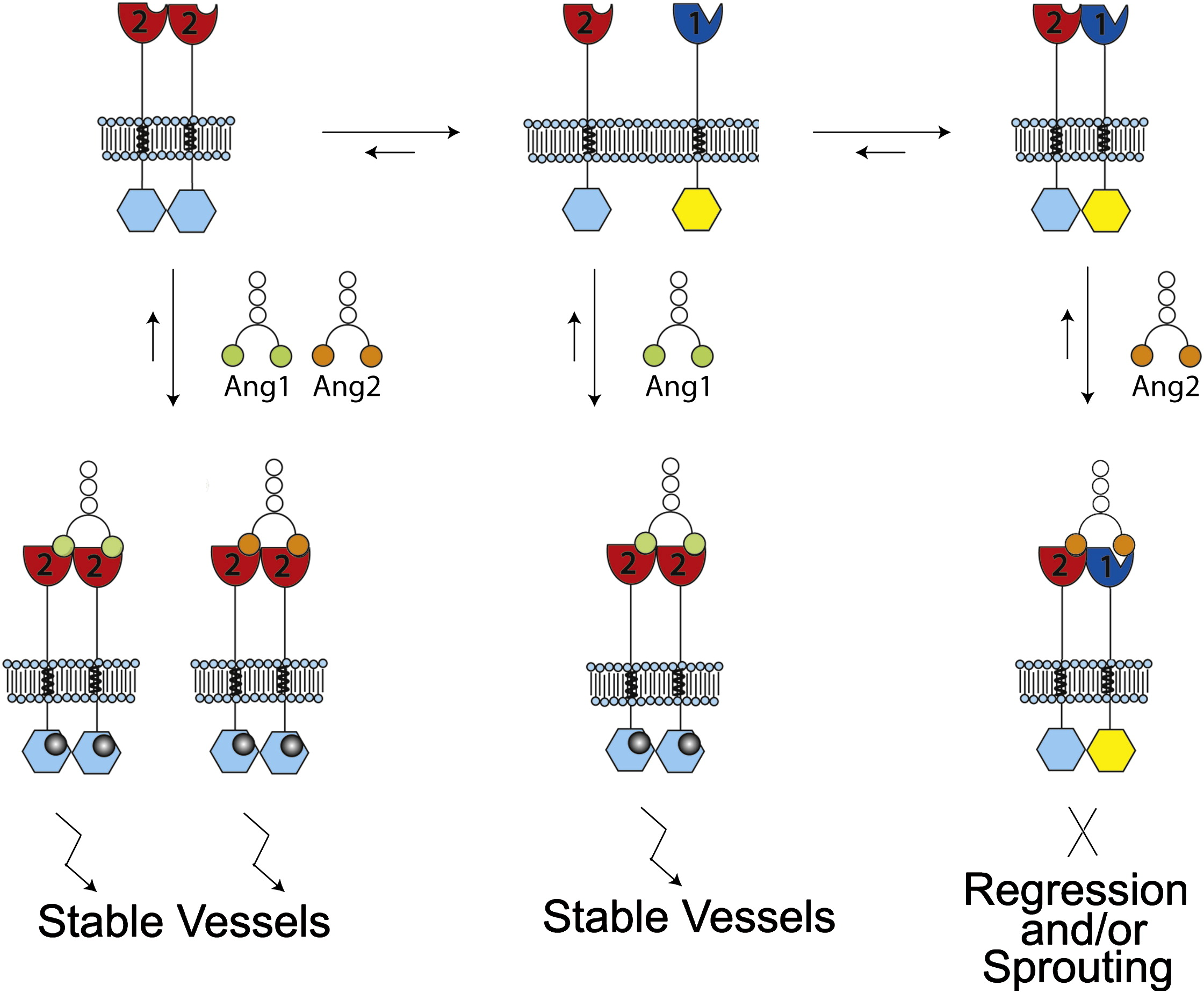 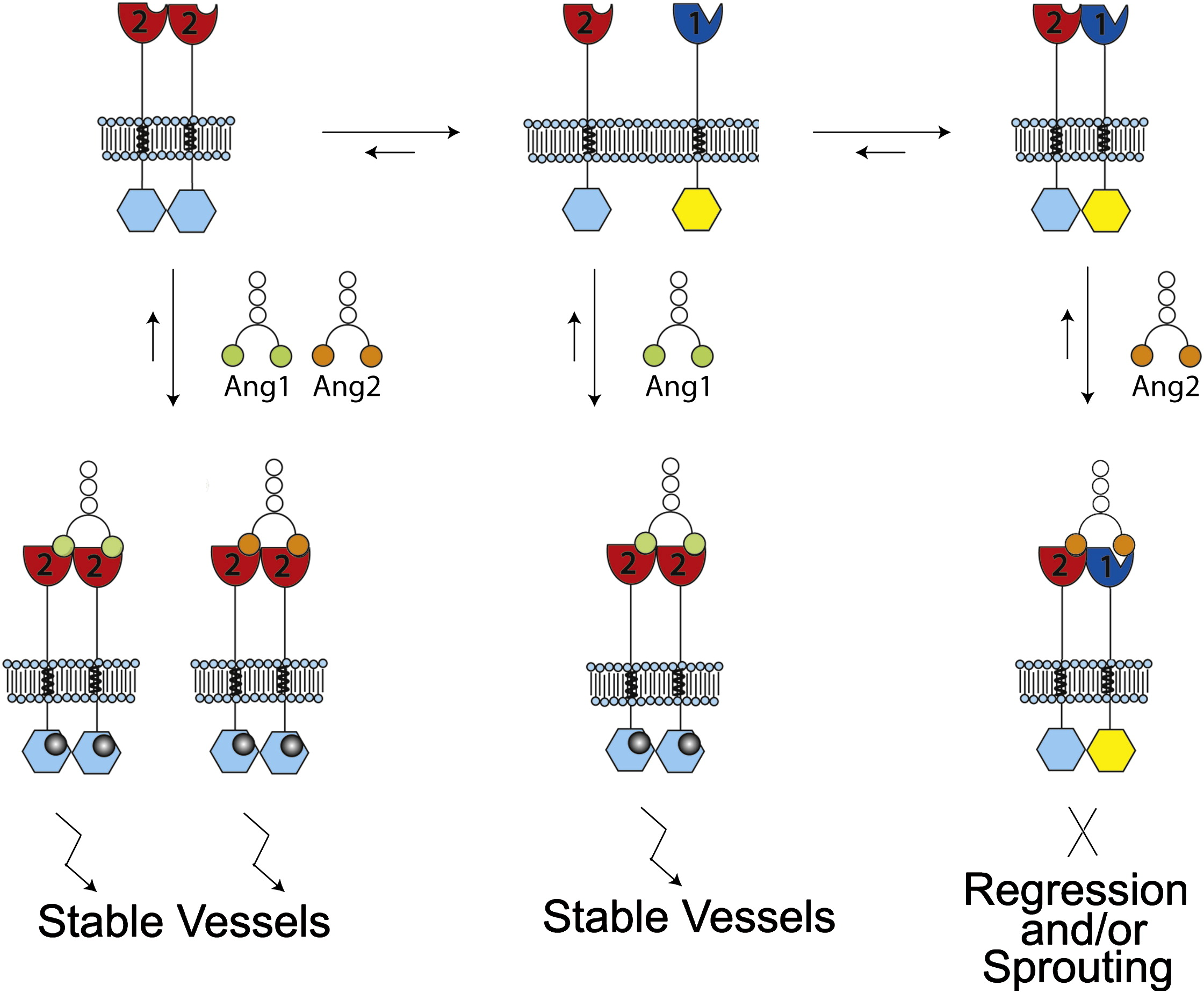 Ang1 is the angiopoietin responsible for binding to Tie2/Tie2 dimer. When Ang1 binds to this dimer, it initiates angiogenesis.  



Barton et al 2010
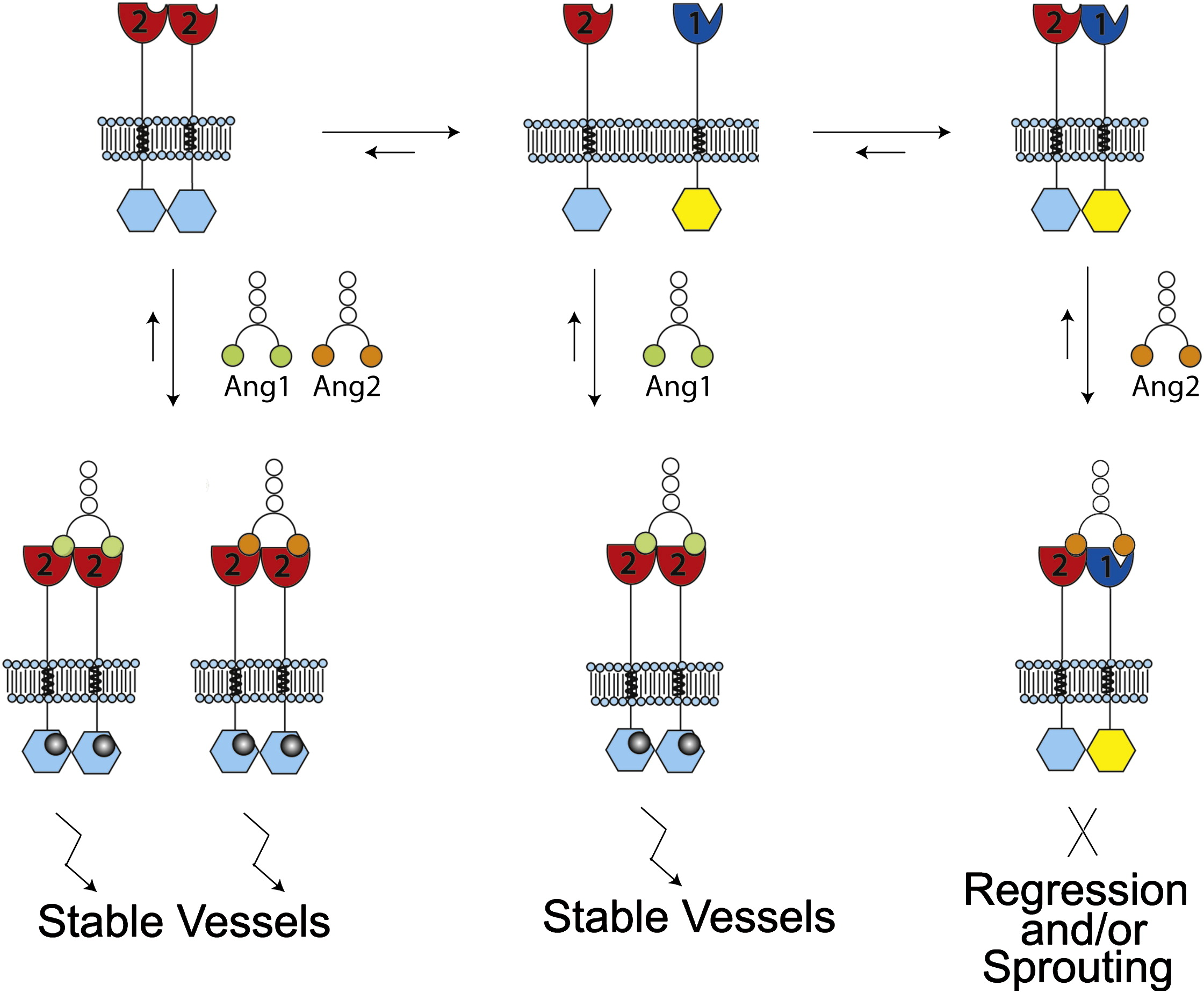 When Ang1 is not present, Tie1 and Tie2 are bound together causing angiogenesis to stop. 



Barton et al 2010
If angiogenesis is permanently stopped, could this result in cellular death?

Could a constant physical interaction between Tie1 and Tie2 result in the hault of angiogenesis in targeted endothelial cells?
Barton et al. 2010
Barton et al.(2010) discovered that there were positive surface and negative surface on Tie1 and Tie2 respectively. 
If the isolation of the charged amino acids of both Tie1 and Tie2 at these charged surfaces could be found, we could utilize mutagenesis to amplify the attraction between Tie1 and Tie2.
Tie2							Tie1
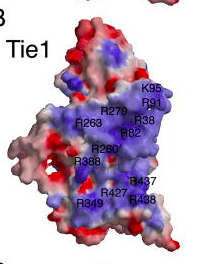 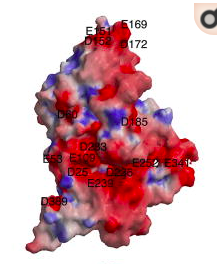 Barton et al 2010
Experiment
Identify specific amino acids on charged surfaces of both Tie1 and Tie2.
Tie1 is positively charged, containing arginine and lysine at the charged surface 
Tie2 is negatively charged containing glutamic acid and aspartic acid
			How? 
Pymol→ this is a protein program that allows users to manipulate and view proteins.
Experiment cont...
2) The use of site-directed mutagenesis to mutate the identified amino acids. 
Tie1: glutamic acid and aspartic acid mutated to arginine and lysine.
Tie2: serine and threonine to glutamic and aspartic acid.
Experiment cont...
3) Measure the attraction
Ang1 causes Tie1 and Tie2 to break apart.  If the experiment was successful, Ang1 should not be able to cause Tie1 and Tie2 to break apart at all. 
The introduction into Ang1 and its ability to break apart Tie1 and Tie2 would decipher if the experiment was successful.
This could be measured by Fret(Fluorescence Resonance Energy Transfer).
Possible Outcomes
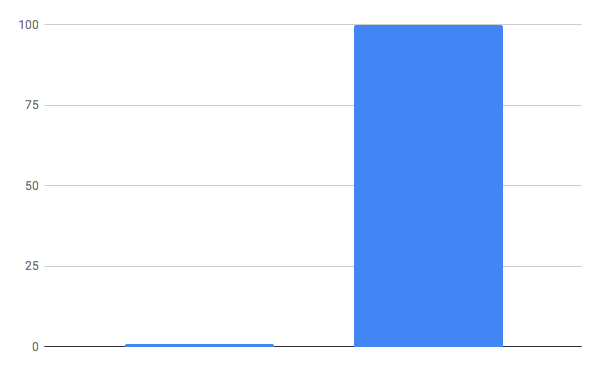 Ang1 has no effect. Tie1 and Tie2		Ang1 is able to cause Tie1 and Tie2 stay physically attached				to break apart
Possible Issues
When selecting the specific amino acids we wish to mutate, it is imperative to avoid hydrophobic areas as this could cause issues with protein folding and function.
The big picture...
If my experiment is successful, this could be used as a basis for the future of tumor and cancer treatment once technological advancements arise allowing us to target specific cancerous cells.
Questions?
How do could we ensure that this Tie1/Tie2 dimerization would take place in only cancer cells?
No current cancer therapies/technologies
 Once a technology is created,  this Tie1/Tie2 dimerization could be a potential target.
Bivalent antibodies
In vivo, bivalent antibodies could potentially attach to both Tie1 and Tie2 and from there be inserted into targeted cells.
References
Seegar, T. C. M., Eller, B., Tzvetkova-Robev, D., Kolev, M. V, Henderson, S. C., Nikolov, D. B., & Barton, W. A. (2010). Article Tie1-Tie2 Interactions Mediate Functional Differences between Angiopoietin Ligands. https://doi.org/10.1016/j.molcel.2010.02.007
Yu, X., Seegar, T. C. M., Dalton, A. C., Tzvetkova-Robev, D., Goldgur, Y., Rajashankar, K. R., 

 Barton, W. A. (2013). Structural basis for angiopoietin-1-mediated signaling initiation. Proceedings of the National Academy of Sciences of the United States of America, 110(18), 7205–7210. https://doi.org/10.1073/pnas.1216890110

Adair, T. H., & Montani, J.-P. (2010). Overview of Angiogenesis. Retrieved from https://www.ncbi.nlm.nih.gov/books/NBK53238/
Shlamkovich, T., Aharon, L., Barton, W. A., Papo, N., Shlamkovich, T., Aharon, L., … Papo, N. (2017). Utilizing combinatorial engineering to develop Tie2 targeting antagonistic angiopoetin-2 ligands as candidates for anti-angiogenesis therapy. Oncotarget, 8(20), 33571–33585. https://doi.org/10.18632/oncotarget.16827